ОЧАГ МОЙ – ДАГЕСТАН
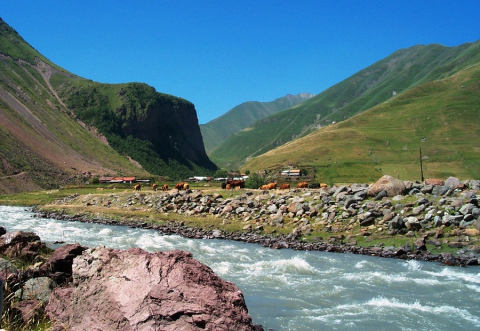 В ладони сердце можно уместить,Но в сердце целый мир не уместишь.Другие страны очень хороши,Но Дагестан дороже для души. 
(Р. Гамзатов)
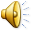 [Speaker Notes: ОЧАГ МОЙ – ДАГЕСТАН]
Любовь к родному очагу, народу, родной земле.
Справедливость и честность.
Доброта, великодушие, милосердие.
Честь и собственное достоинство.
Скромность.
Рассудительность.
Дружба и коллективизм.
Уважение к людям.
Трудолюбие.
Гостеприимство.
Юсуф Базутаев (1948 – 1993)
Общественность Табасарана свято чтит память своих талантливых и прославленных сынов. Юсуф Базутаев поэт и драматург. Прошло 25 лет, как на 45 году жизни трагически оборвалась его жизнь.
Шахвелед Шахмарданов (1948)
Член Союза писателей РФ, заслуженный работник культуры Республики Дагестан Шахвелед ИбрагимовичШахмарданов родился в 1948 году в селении Яргиль Хивского района. После окончания Дербентскогопедучилища и литературного института им. М. Горького он работал учителем, сотрудником Хивской райгазеты«Свет Октября», в Союзе писателей Дагестана. В настоящее время является редактором журнала«Соколенок». Первая книга его стихов «Вестник» вышла в свет в 1979 году.
Ах,Дагестан!Страна прекрасных гор!
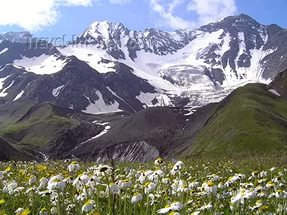 Город-музей Дербент
…В лезгинском танце как орлы парят.
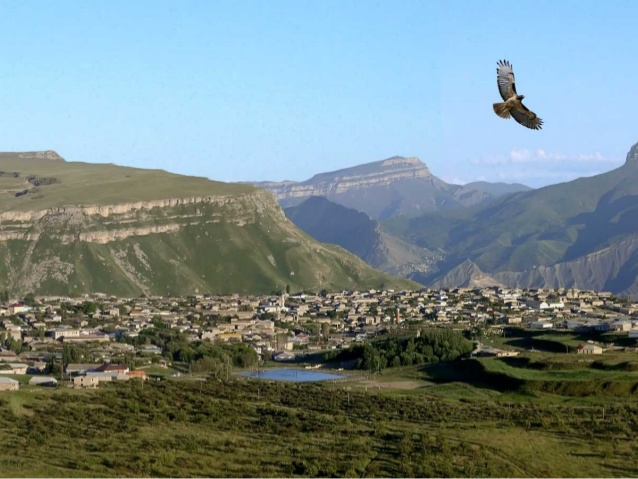 В дружбе единой велик дагестанский народ!